Approcci morbidi
1.Gli approcci morbidi
Gli approcci morbidi
Si ha un polo culturalista rappresentato da Schein fino a un polo cognitivista rappresentato da Weick.
Gli altri autori su posizioni intermedie. 
Gli approcci morbidi (soft) alle organizzazioni, sono approcci che privilegiano gli aspetti culturali, simbolici, riflessivi, nonché i processi di conferimento di senso che i soggetti mettono in atto interagendo con le organizzazioni stesse.
Gli approcci morbidi cominciano sul finire degli anni ’70, favoriti dal declino dei controlli puramente burocratici nelle imprese.
3
2.Edgard Schein
Schein
La tesi fondamentale di Schein [1985] è che studiare un’organizzazione equivale a studiare la sua cultura. Schein ne dà la seguente definizione:
“la cultura organizzativa è l’insieme coerente di assunti fondamentali che un dato gruppo ha inventato, scoperto o sviluppato imparando ad affrontare i suoi problemi di adattamento esterno e di integrazione interna, e che hanno funzionato abbastanza bene da poter essere considerati validi, e perciò tali da poter essere insegnati ai nuovi membri come il modo corretto di percepire, pensare e sentire in relazione a quei problemi”
5
Gli artefatti
Schein sostiene che la conoscenza di una cultura organizzativa procede attraverso un’analisi che si sviluppa a differenti livelli di profondità. Al livello più superficiale ci sono gli  artefatti, ossia i prodotti immediatamente osservabili di una data organizzazione: la sua architettura, l’arredamento, la tecnologia, ma anche il modo di comportarsi dei suoi membri come il gergo, l’abbigliamento, la mimica, i simboli, i rituali.
6
Gli artefatti
Per definizione tutti gli artefatti sono visibili, ma non per questo facilmente decifrabili. Al contrario, proprio l’arte di decifrare il senso degli artefatti costituisce il primo banco di prova di una analisi organizzativa. Ad esempio, che scopi si prefigge una determinata architettura?
7
I valori espliciti
Al secondo livello si trovano quelli che Schein definisce i valori espliciti dell’organizzazione. Siamo nella sfera dei discorsi manifesti e accettati, che vengono spesso creati e fatti circolare dalla leadership con l’intento di rafforzare il senso di appartenenza e solidarietà, di individuare i pericoli e i nemici esterni, di chiarire e legittimare le scelte dell’organizzazione, di creare consenso tra i membri. 
Spetta al ricercatore compiere un’attenta ricognizione di quei discorsi, sia scritti che orali (colloqui, interviste), esaminare la loro evoluzione nel tempo e il grado delle loro corrispondenze con gli artefatti.
8
Assunti di base
Ma la ricerca non finisce al livello delle dichiarazioni esplicite. Bisogna scendere a un terzo e più profondo livello, quello che Schein chiama degli assunti di base. Sono queste le convinzioni profonde e inespresse, date talmente per scontate da non attrarre l’attenzione e di cui spesso i membri non sono nemmeno del tutto consapevoli. 
Ma è proprio questo il livello più importante per capire l’anima dell’organizzazione, le motivazioni profonde delle azioni dei suoi membri e il modo in cui questi sono stati selezionati e plasmati. Far emergere gli assunti fondamentali di un’organizzazione è il compito più difficile, ma è qui che si gioca il valore della ricerca, la sua possibilità di andare oltre la banale descrizione di cose che già si sanno.
Gli assunti di base si possono combinare variamente tra di loro dando luogo a sistemi di convinzioni articolati e complessi. A seconda di tali combinazioni cambia profondamente il modo di lavorare, di comunicare, di valutare il proprio operato e quello degli altri.
9
La coerenza
I sistemi di convinzione devono però sempre soddisfare il requisito fondamentale della coerenza interna, e questa riguarda tanto la combinazione degli assunti tra di loro quanto il rapporto tra questi ultimi e i livelli dei valori espliciti e degli artefatti. Incoerenze e contraddizioni portano a sfiducia, tensioni, scetticismo e cinismo, con crisi che possono provocare il declino e la fine dell’organizzazione.
10
La formazione di una cultura organizzativa
La cultura si forma sempre in un gruppo.
È tanto più forte quanto più il gruppo condivide esperienze comuni
La cultura serve a risolvere i problemi pratici, ma anche dal grado in cui riducono l’ansia dei membri. L’ansia nasce in ambienti sconosciuti o ostili, quando non si riesce a percepire un ordine o una coerenza interna. Si spiegano così gli aspetti ritualistici e simbolici sempre presenti in una cultura organizzativa: le danze propiziatorie prima della battuta di caccia in una tribù primitiva, ma anche le ricorrenti cerimonie rituali in una grande impresa moderna tuffata nel vortice della concorrenza.
11
La formazione di una cultura organizzativa
La cultura non è soltanto un patrimonio condiviso dai membri già presenti nell’organizzazione, essa richiede di essere trasmessa ai nuovi membri in modo da garantire la sopravvivenza del gruppo. La trasmissione è relativamente semplice quando i nuovi membri sono persone giovani, non ancora formate.
12
Come si studia la cultura?
Non è facile studiare la cultura, data la sua natura pervasiva che permea ogni aspetto dei rapporti umani, avverte Schein. Non basta, come si accennava prima, intervistare i fondatori o i leader sui valori e sugli obiettivi dell’organizzazione, perché in questo caso si rimarrebbe solo al livello manifesto.
13
Come si studia la cultura? I tre aspetti da studiare
i processi di socializzazione dei nuovi membri, ossia come la cultura organizzativa viene trasmessa, recepita e adattata
le risposte date a eventi critici nella storia dell’organizzazione, e questo perché quelle risposte formano un patrimonio di ricordi che concorrono a formare l’identità collettiva dell’organizzazione;
le risposte date a eventi critici nella storia dell’organizzazione, e questo perché quelle risposte formano un patrimonio di ricordi che concorrono a formare l’identità collettiva dell’organizzazione
Infine tutti questi elementi devono essere ricondotti al modo in cui viene esercitata la leadership. Per Schein leadership e cultura non sono che due aspetti della medesima realtà: studiando la leadership di una organizzazione si studia la sua cultura e viceversa.
14
Schein
Quello di Schein l’approccio più oggettivistico perché assume la cultura organizzativa come qualcosa di dato nella realtà esterna e che al ricercatore spetta solo scoprire e interpretare.
La cultura è per Schein cumulativa, consensuale e pragmatica nel senso che nasce in modo spontaneo e diffuso dall’esperienza di tutto un gruppo e in modo analogo si trasmette alle nuove generazioni. È assente in Schein l’idea che la cultura possa essere il risultato ideologico e consapevolmente costruito da parte di un gruppo di potere che la usa come strumento di controllo normativo. È assente quindi l’esigenza di esaminare i diversi modi in cui i soggetti reagiscono a quel controllo, e meno ancora di sviluppare una riflessione critica su quelle dinamiche.
15
L’esigenza riflessiva
È assente in Schein l’idea che la cultura possa essere il risultato ideologico e consapevolmente costruito da parte di un gruppo di potere che la usa come strumento di controllo normativo. È assente quindi l’esigenza di esaminare i diversi modi in cui i soggetti reagiscono a quel controllo, e meno ancora di sviluppare una riflessione critica su quelle dinamiche.
L’esigenza riflessiva è presente invece sia in Martin che in Kunda. In Martin assume la forma postmoderna di un metadiscorso costruito sul passaggio fra tre discorsi differenti, in Kunda quella di una esplorazione tra le pieghe mentali dei soggetti sottoposti alle pressioni culturali della Tech. Questa riflessività allontana Martin e Kunda dall’oggettivismo di Schein e li avvicina a posizioni più soggettivistiche sensibili ai processi cognitivi con cui si dà senso a una data realtà sociale.
16
3.Karl Weick
Weick e il soggettivismo più radicale
Weick è un autore piuttosto difficile da capire a causa della novità del suo impianto teorico, ma proprio per questa ragione egli è uno degli autori più importanti e citati nel pensiero organizzativo contemporaneo. 
Per Weick l’oggetto di studio sono i processi cognitivi attraverso cui i soggetti conferiscono senso ai loro flussi di esperienza. Di conseguenza la cultura, come qualsiasi altra realtà esterna, prende senso solo attraverso tali processi. Ma che cosa è un processo cognitivo? Per capirlo bisogna partire dal presupposto che per Weick non esiste nulla al di fuori dei flussi di esperienza, e che le categorie interno/esterno, dentro/fuori hanno una natura puramente logica, di scansione della realtà per darle significato.
18
Weick
l mondo esterno non possiede un suo senso intrinseco, ma ha sempre e soltanto il  senso che noi gli attribuiamo: non è possibile conoscere il mondo esterno e interagire con esso se non all’interno dei nostri processi di creazione di senso. 
Alla nostra mente arriva un flusso di esperienza caotico e informe, al quale noi diamo ordine e forma man mano che procede il processo cognitivo. In questo processo noi sviluppiamo delle deduzioni che vengono sistemate in «mappe causali», ossia in costruzioni dotate di senso e di ordine logico. Tali mappe – dette anche mappe cognitivo-normative – predispongono il nostro comportamento futuro e sono a loro volta modificate dall’ininterrotto flusso di nuova esperienza.
19
Sense-making
Da questa impostazione teorica discendono due conseguenze. La prima è la centralità dell’analisi dei processi di creazione di senso (sensemaking); la seconda è la totale equivalenza tra processi di creazione di senso e processi di organizzazione (organizing).
Per Weick dare senso a un flusso di esperienza e organizzare la realtà in cui noi ci troviamo non sono che i due lati della stessa medaglia. Non c’è differenza tra i processi con cui una persona, poniamo un manager, organizza la sua impresa – attribuendo compiti ai collaboratori, negoziando i rapporti con imprese esterne, decidendo investimenti – e i processi con cui quello stesso manager conferisce senso ai rapporti che ha con i suoi collaboratori, competitori, rappresentanti di banche o di imprese esterne.    Per Weick dare senso equivale a organizzare, e viceversa
Creare senso e organizzare non sono uno la metafora dell’altro: sono esattamente la stessa cosa, e ciò vale per il manager più potente della terra come per l’ultimo uomo della strada.
20
Sense-making = organizzare
Al cuore del pensiero di Weick vi è dunque l’equivalenza tra dare senso a un flusso di esperienza e organizzare. Da questa equivalenza derivano alcune importanti conseguenze. La prima è che Weick è molto più interessato alla dinamica del processo di organizzare che non alla statica delle organizzazioni generata da quel processo.    
Organizing (processo dinamico) è più importante di organizzazione (struttura statica)
Organizing è più importante di organization, i verbi che esprimono azione sono più pregnanti dei sostantivi che indicano cose o strutture. La seconda conseguenza è che l’organizzare aspetti o momenti della vita quotidiana    L’organizzare investe l’intera vita quotidiana (il ménage familiare, la spesa, una cena con amici) non è in linea di principio differente dal gestire un’organizzazione in senso proprio come un’impresa di profitto o qualsiasi altra amministrazione. Le diversità sono puramente fattuali e riguardano il grado di complessità e di formalità delle procedure da seguire
21
Gli organigrammi e strutture formali
Tutto ciò che siamo abituati a pensare come una realtà esterna a noi – strutture, norme, gerarchie, articolazioni formali dell’organigramma ecc. – non esiste se non all’interno dell’esperienza dei soggetti che le esperiscono. 
L’organizzazione non va vista come un’entità dotata a priori di strutture formali che esistono al di fuori dei soggetti. L’organizzazione va vista piuttosto come «un corpo di pensiero pensato da pensatori pensanti» [Weick 1977] e poco più avanti egli aggiunge che i tanto reclamizzati    Gli organigrammi non sono che dei cartellini, delle istantanee nel flusso di esperienza
Gli organigrammi di un’organizzazione non sono altro che dei simboli, dei cartellini, delle istantanee all’interno del flusso di esperienza
22
Quattro punti importanti
la realtà attivata dal conferimento di senso retroagisce sui soggetti che la hanno attivata e i flussi di esperienza si prestano a essere reinterpretati retroattivamente
la centralità del linguaggio nei processi di sensemaking, le parole sono presenti in ogni fase del processo cognitivo
il sensemaking è un processo continuo ma può subire stasi e sussulti, perfino dei collassi; ci sono degli shock che generano sensemaking e e invitano a rivedere il nostro flusso di esperienza in modo diversol’ansia può provocare un collasso del sensemaking
il potere nasce dalla capacità di un soggetto di far accettare ad altri la sua interpretazione della realtà, ma il potere non è mai assoluto perché ognuno di noi conserva il suo sensemaking
23
Ricapitolando
Ricapitolando, le idee forza intorno di Weick possono essere così sintetizzate:
1.    i processi di creazione di senso e i processi di organizzazione (organizing) sono la stessa cosa e dunque l’analisi dei processi di creazione di senso (sensemaking) assume una rilevanza fondamentale nell’ambito dell’analisi organizzativa;2.    i soggetti attivano l’ambiente nel quale si trovano ad agire e dunque la realtà non solo non è indefinitamente plasmabile ma condiziona i soggetti che l’hanno attivata (proprio il concetto di ambiente attivato fa dire a Weick che quando si parla di tecnologia ci si riferisce non solo a un insieme di macchine inanimate ma anche alla capacità umana di usarle, governarle, sfruttarne al meglio le potenzialità);3.    il linguaggio è centrale nei processi di organizzazione (organizing) e di creazione di senso (sensemaking);4.    il sensemaking è un processo continuo che può subire (ed essere generato da) sussulti e shock (l’immagine può essere quella delle ondate che si sovrappongono una sull’altra);5.    alcuni soggetti dotati di particolare potere possono attivare ambienti che sono proposti come lettura della realtà anche ad altri individui, ma tale potere non è mai assoluto grazie proprio al sensemaking che ciascuna persona conserva.
La stessa stoffa
«Le organizzazioni e i processi di sensemaking sono fatti entrambi della stessa stoffa. Organizzare significa imporre ordine, neutralizzare le deviazioni, semplificare e connettere, e lo stesso vale quando le persone cercano di dare senso. Organizzare e dare senso hanno molto in comune.” (Weick 1997)
25
4. Giddens, Barley, e i processi di strutturazione
Giddens
La tesi di Giddens è che bisogna rifiutare tanto l’imperialismo del soggetto quanto quello dell’oggetto, e il duplice rifiuto è possibile se noi assumiamo come oggetto di studio non l’esperienza dei singoli attori e nemmeno l’esistenza di «totalità sociali» (ossia di strutture date e preesistenti ai soggetti), bensì «un insieme di pratiche sociali ordinate nello spazio e nel tempo», vale a dire condotte istituzionalizzate di azione osservabili nella vita quotidiana.
27
Giddens
L’indicazione delle pratiche sociali come oggetto di ricerca si lega a un profondo ripensamento del concetto di struttura sociale. Questa non deve più essere intesa come un insieme di connessioni stabili che vincolano l’agire umano, bensì come    
«un insieme di risorse e di regole generative delle condotte umane». In altri termini, la struttura deve essere concepita come un mezzo che consente di organizzare ricorsivamente (cioè ripetutamente nel corso del tempo) le condotte umane, ma che al tempo stesso è un risultato di quelle condotte»
Ne troviamo una metafora nella lingua parlata, che ha una sua struttura, ma che è continuamente modificata nell’uso.
28
Giddens
I sistemi sociali sono continuamente prodotti e riprodotti in processi interattivi.
“Ogni atto che contribuisca alla riproduzione di una struttura costituisce anche un atto di produzione, una iniziativa nuova e in quanto tale può dare luogo a mutamento alterando quella struttura nello stesso momento in cui la riproduce, allo stesso modo in cui il significato delle parole cambia nel corso e proprio attraverso il loro uso”
29
Barley
Barley riprende i suggerimenti di Giddens nelle sue ricerche sul lavoro dei tecnici (scanning delle radiografie)
bisogna abbandonare l’idea della struttura come di una realtà esterna preesistente all’azione umana e bisogna aderire invece al suggerimento dato da Weick, da Giddens e da altri autori interazionisti di vedere la struttura come una proprietà emergente da un corso di azione.
La struttura si sviluppa nel corso del tempo, Il contesto esterno è importante
La tecnologia è incorporata nella vita quotidiana di chi la usa
30
Barley
Queste linee di ricerca negano la presunzione che tra tecnologia e struttura organizzativa esista un nesso causale.    
L’arrivo di nuove tecnologie deve piuttosto essere visto come un’occasione che genera dei processi di strutturazione nel corso dei quali un dato «contorno» organizzativo di partenza viene progressivamente modificato.
Le nuove tecnologie sono occasioni per nuovi processi di strutturazione, in cui i soggetti partono da uno script (canovaccio), che viene progressivamente strutturato e arricchito
31
Barley
La figura (slide successiva) rappresenta il progressivo infittirsi di esperienze che arricchiscono e rafforzano lo script. L’organizzazione non è una cornice prestabilita e formale al cui interno lo script si struttura, ma è l’intero processo di strutturazione nelle sue varie fasi.    
Essa è una realtà dinamica, interattiva, cangiante nel tempo perché plasmata dalle pratiche dei soggetti che giorno dopo giorno concorrono in modo più o meno consapevole alla sua progressiva definizione. L’organizzazione è quindi per definizione una struttura aperta che può variare non appena nuovi fattori umani, tecnici, conoscitivi sociali, finanziari, politici entrano in gioco.
32
Barley e gli script
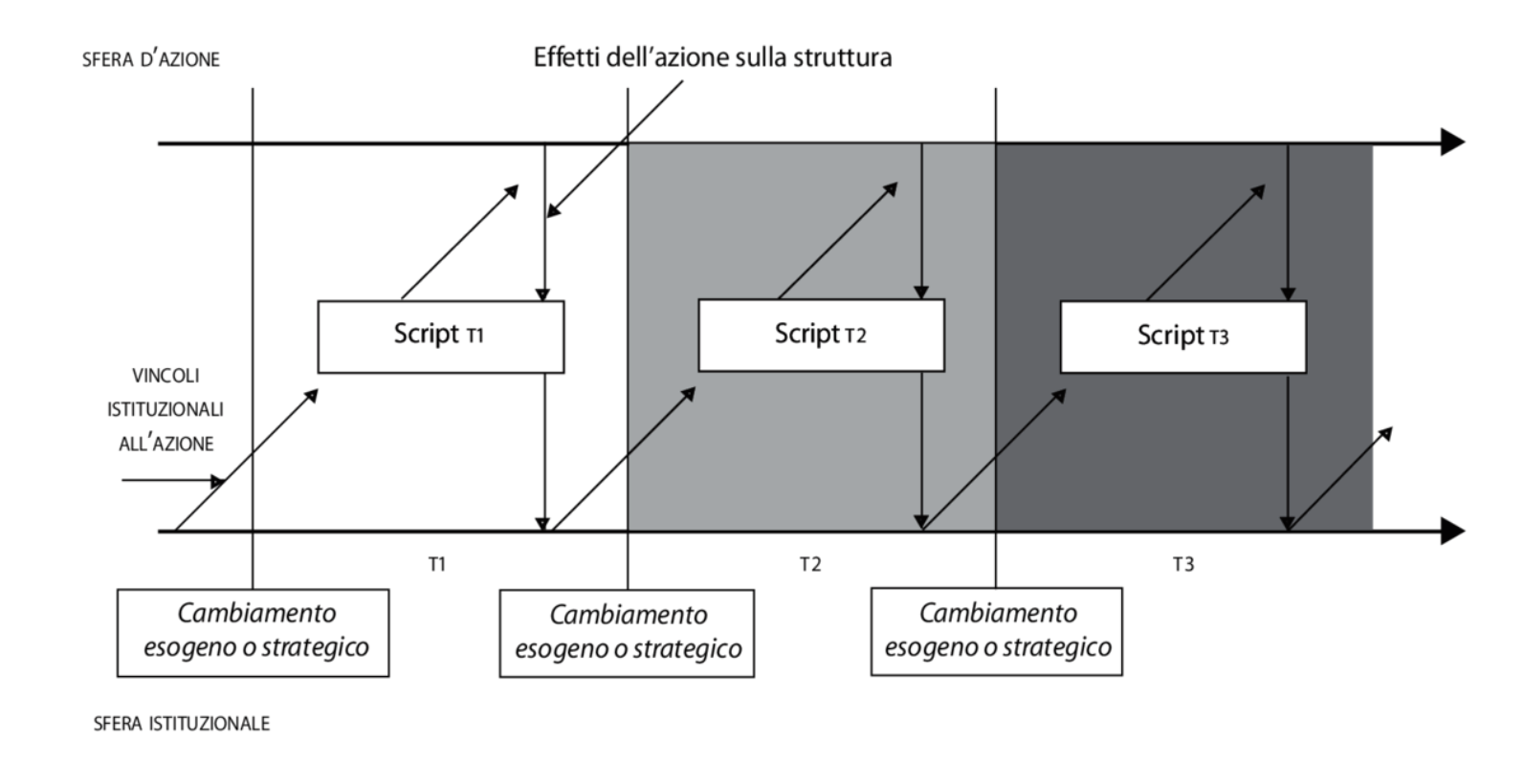